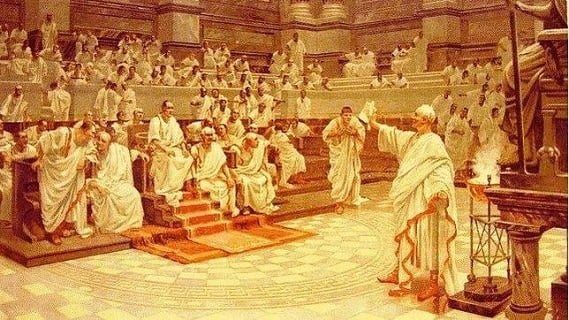 Discursos Públicos
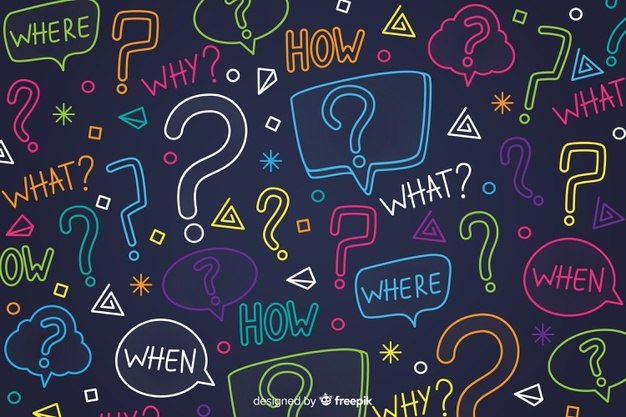 ¿Dónde pueden ver actos políticos en su vida cotidiana?
¿Qué entienden ustedes como política?
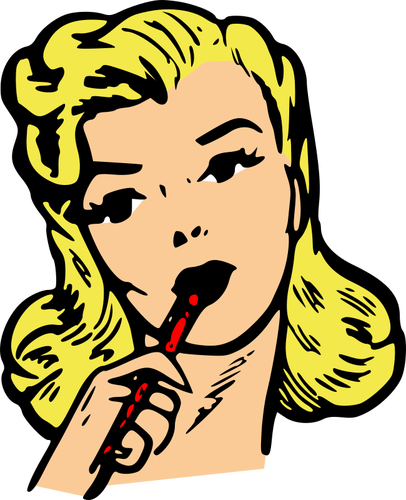 ¿Ustedes hacen política? ¿Dónde?
¿De qué se habla o discute cuando se hace política?
¿Podemos ser apolíticos?
¿Qué es la Política?
Actividad
A continuación, analizaremos cómo Kylie Jenner y Selena Gómez hacen uso de sus RRSS.
¿Qué diferencias ven?
¿Pueden las RRSS como Instagram ser plataformas para hacer política?
Kylie Jenner
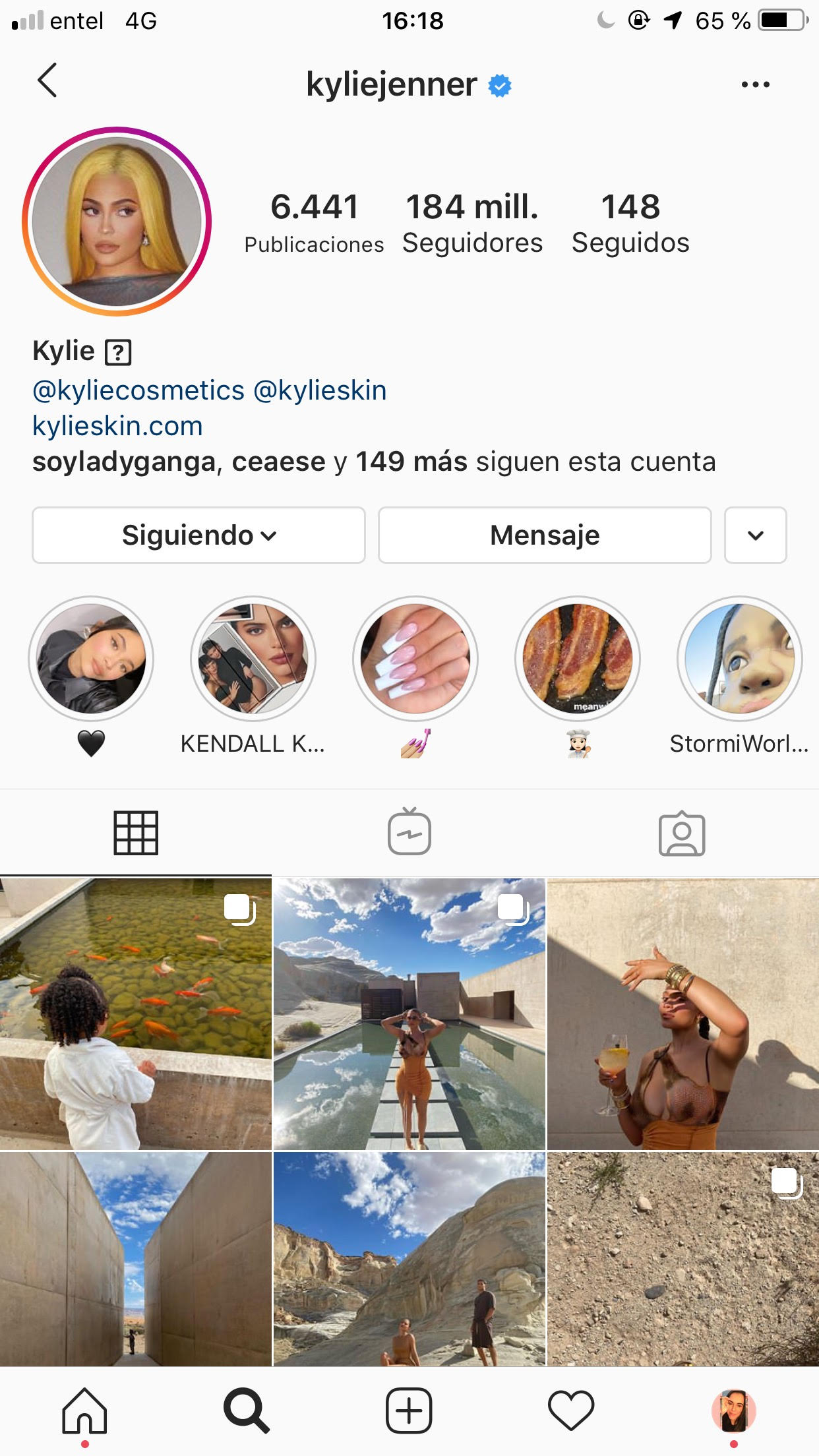 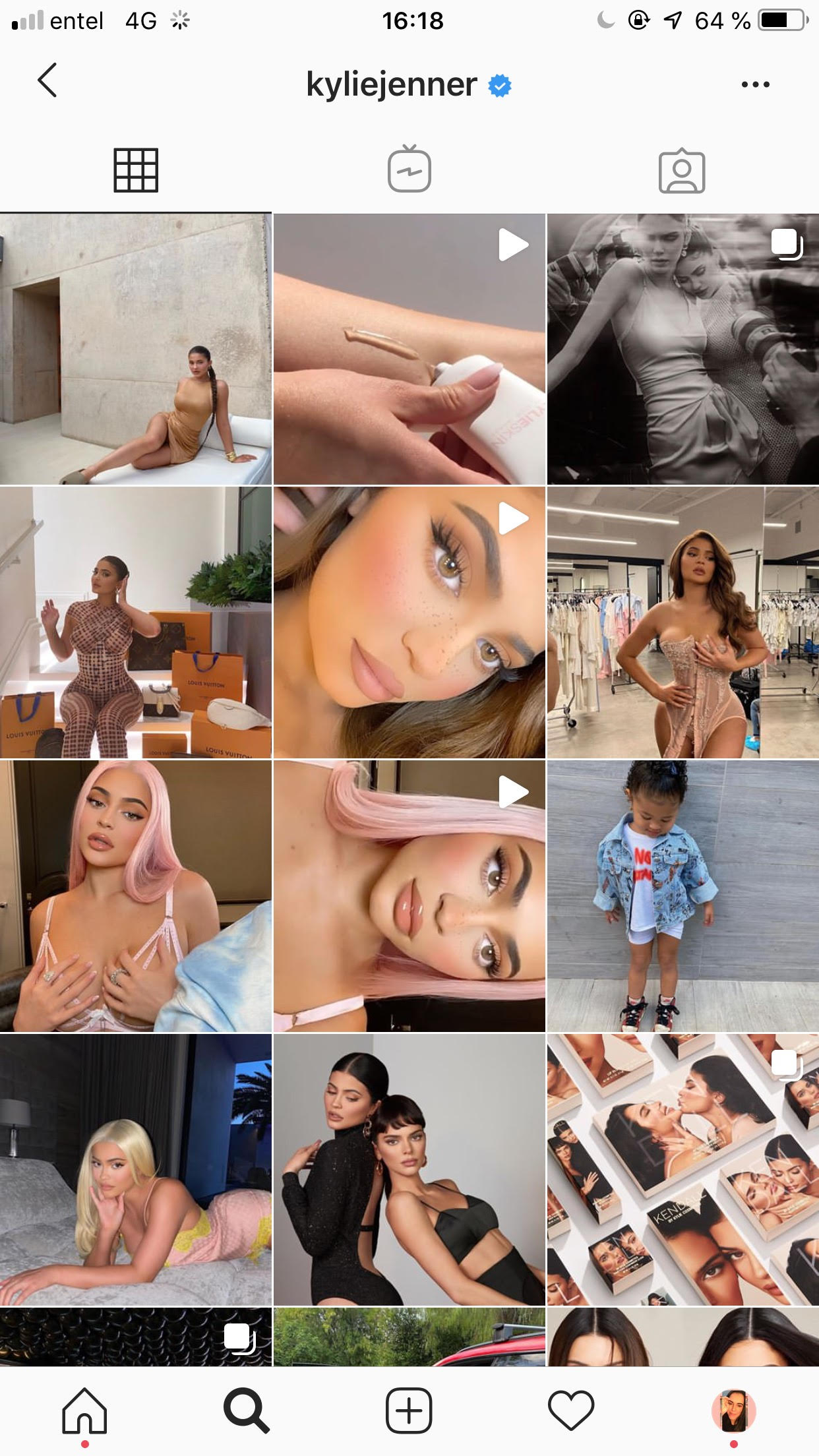 Selena Gómez
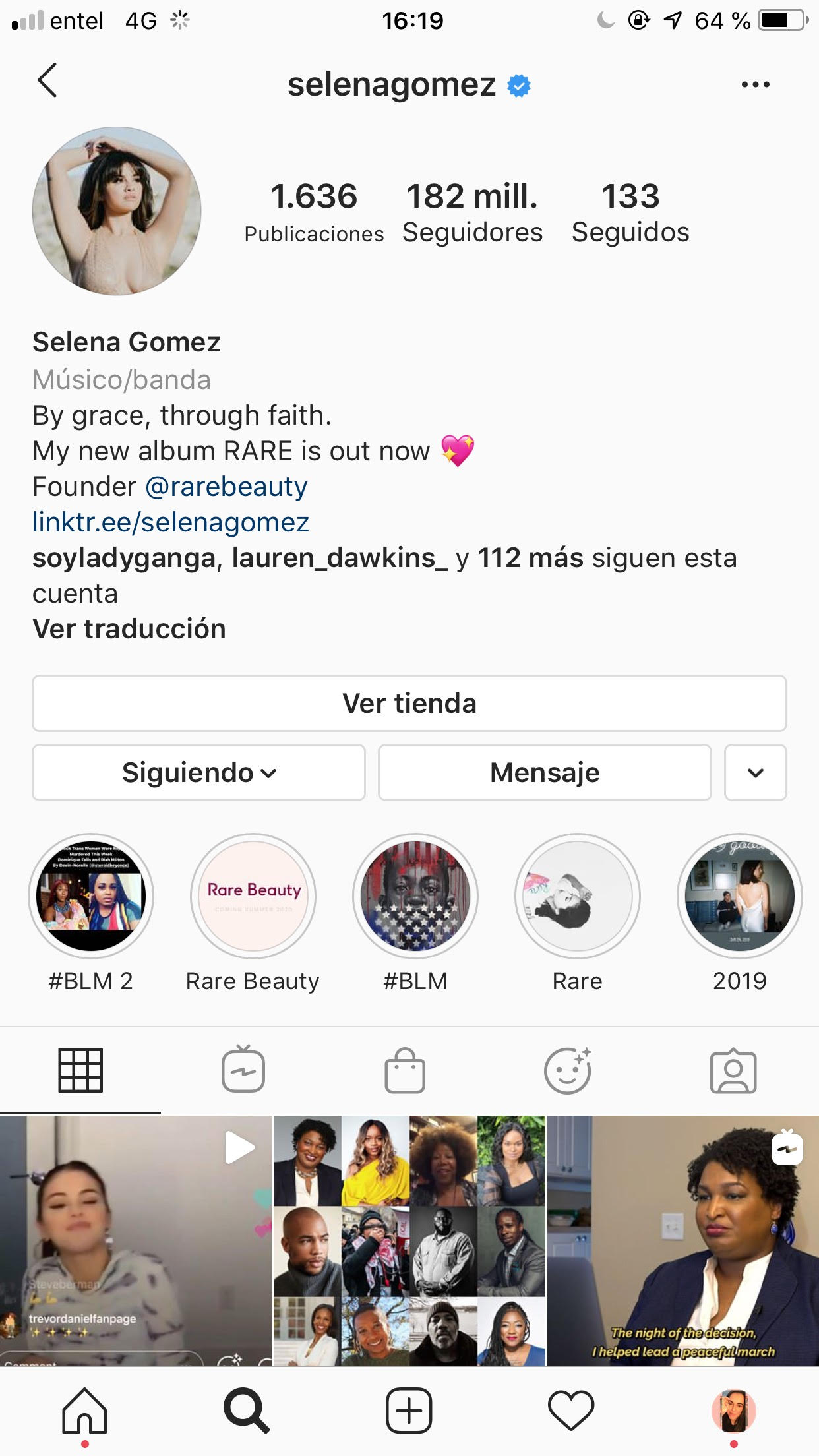 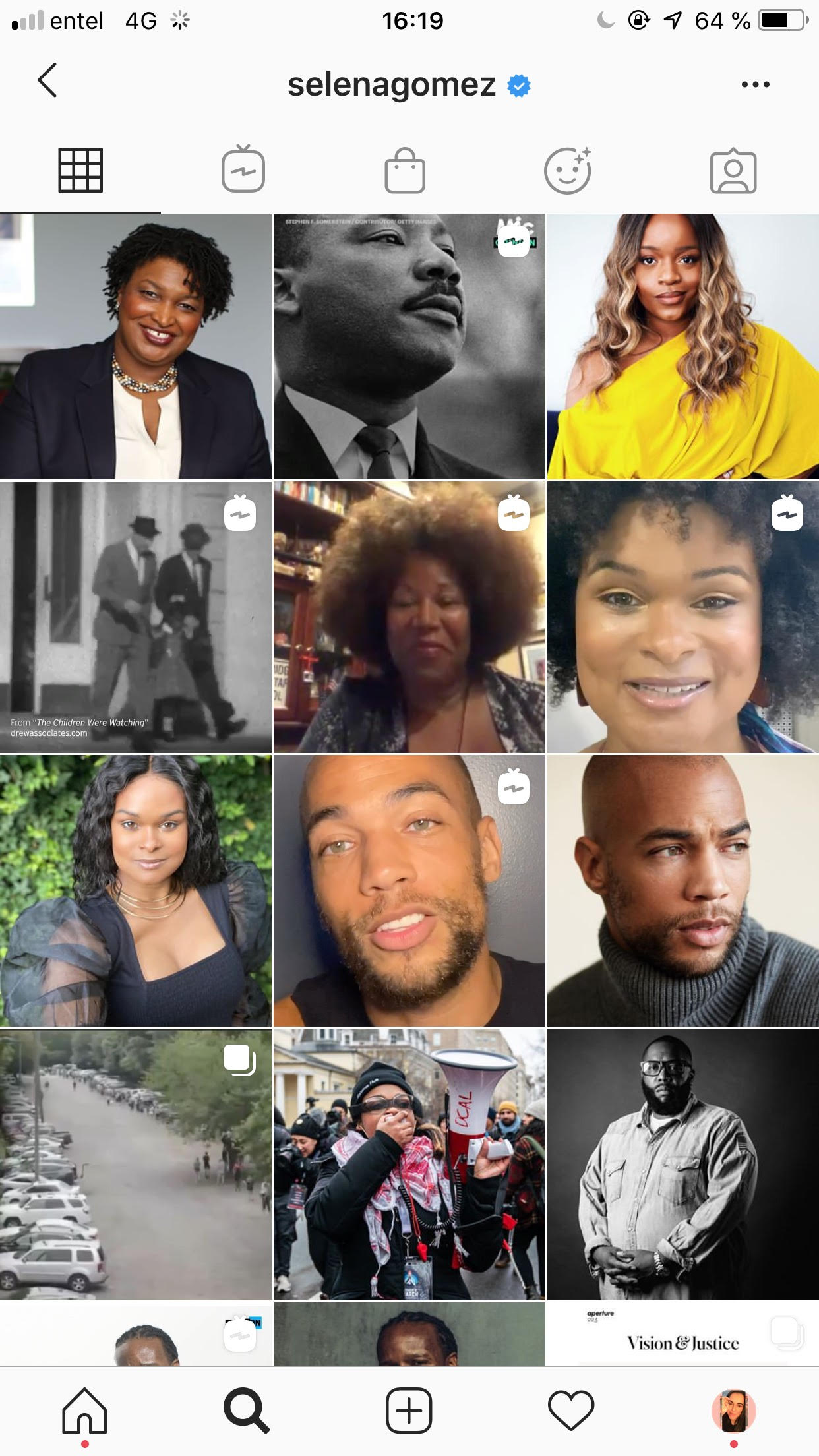 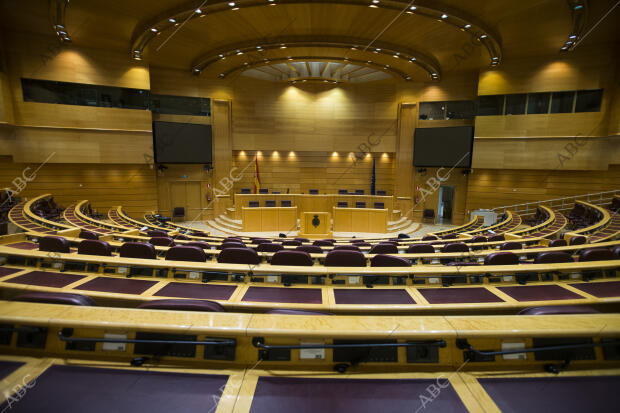 DOXA (δόξα)         ≠        EPISTEME (ἐπιστήμη)
Creencia común o mera opinión
Conocimiento justificado y verdadero
Ejemplos de “Doxa”:
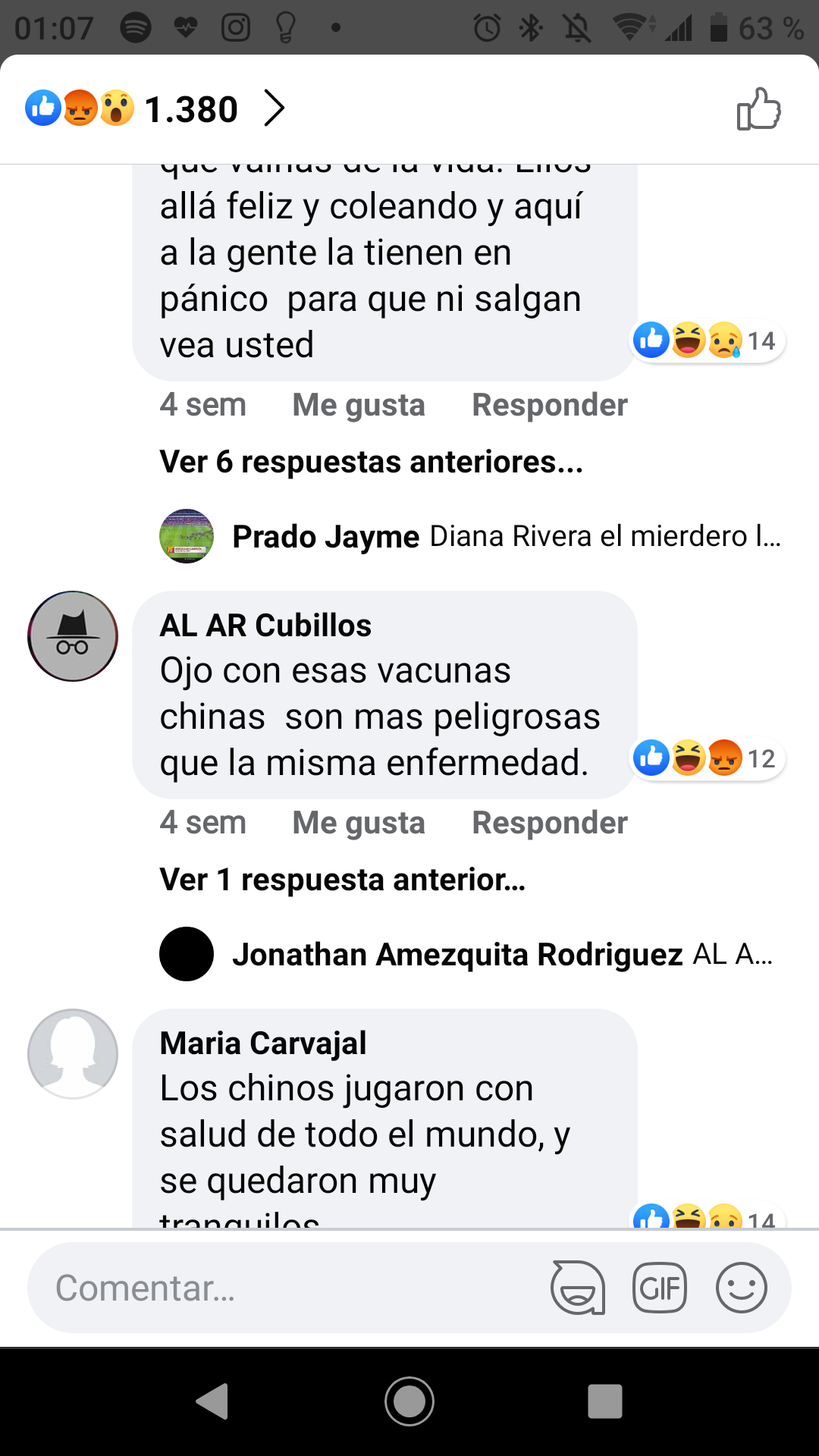 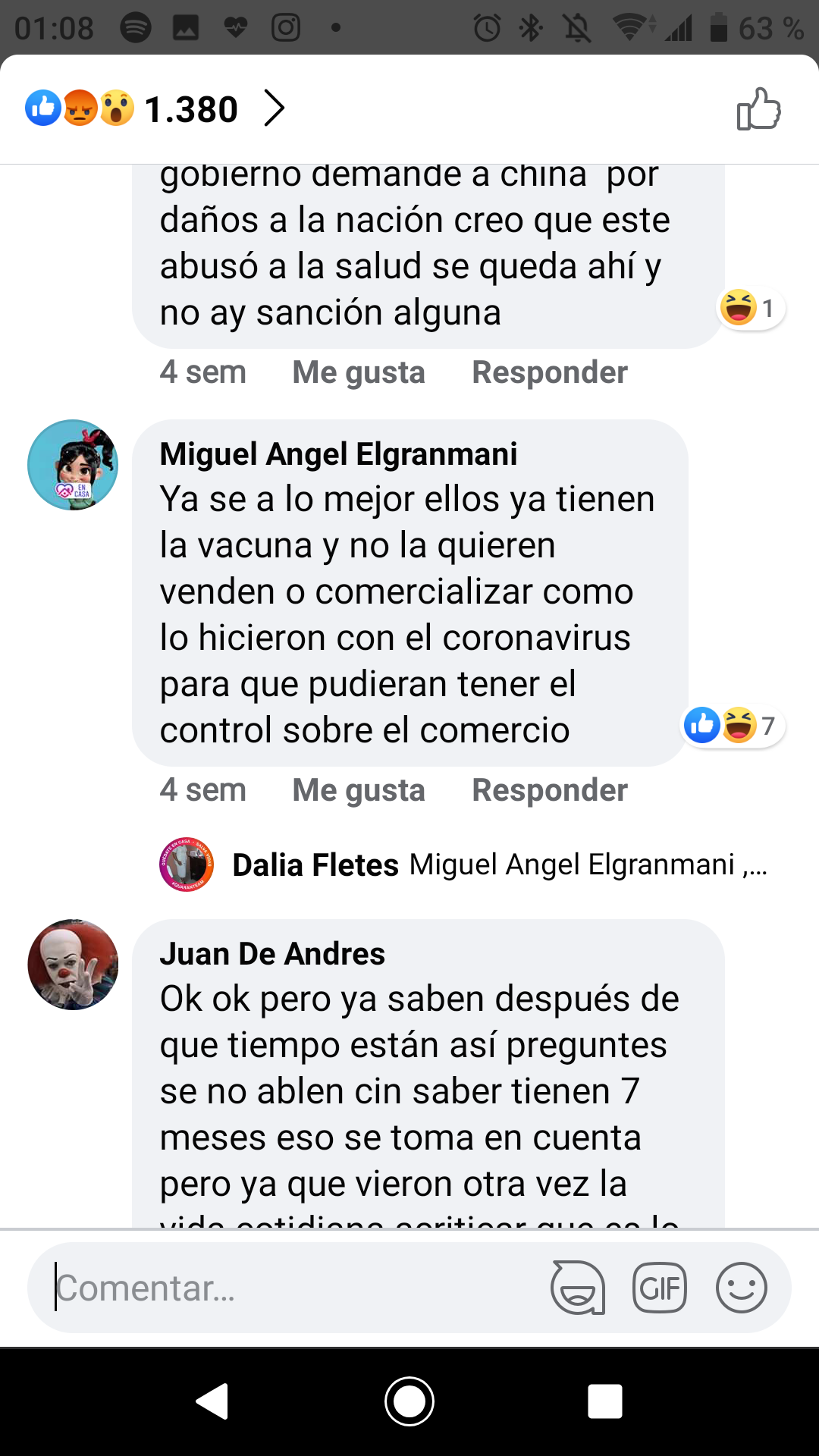 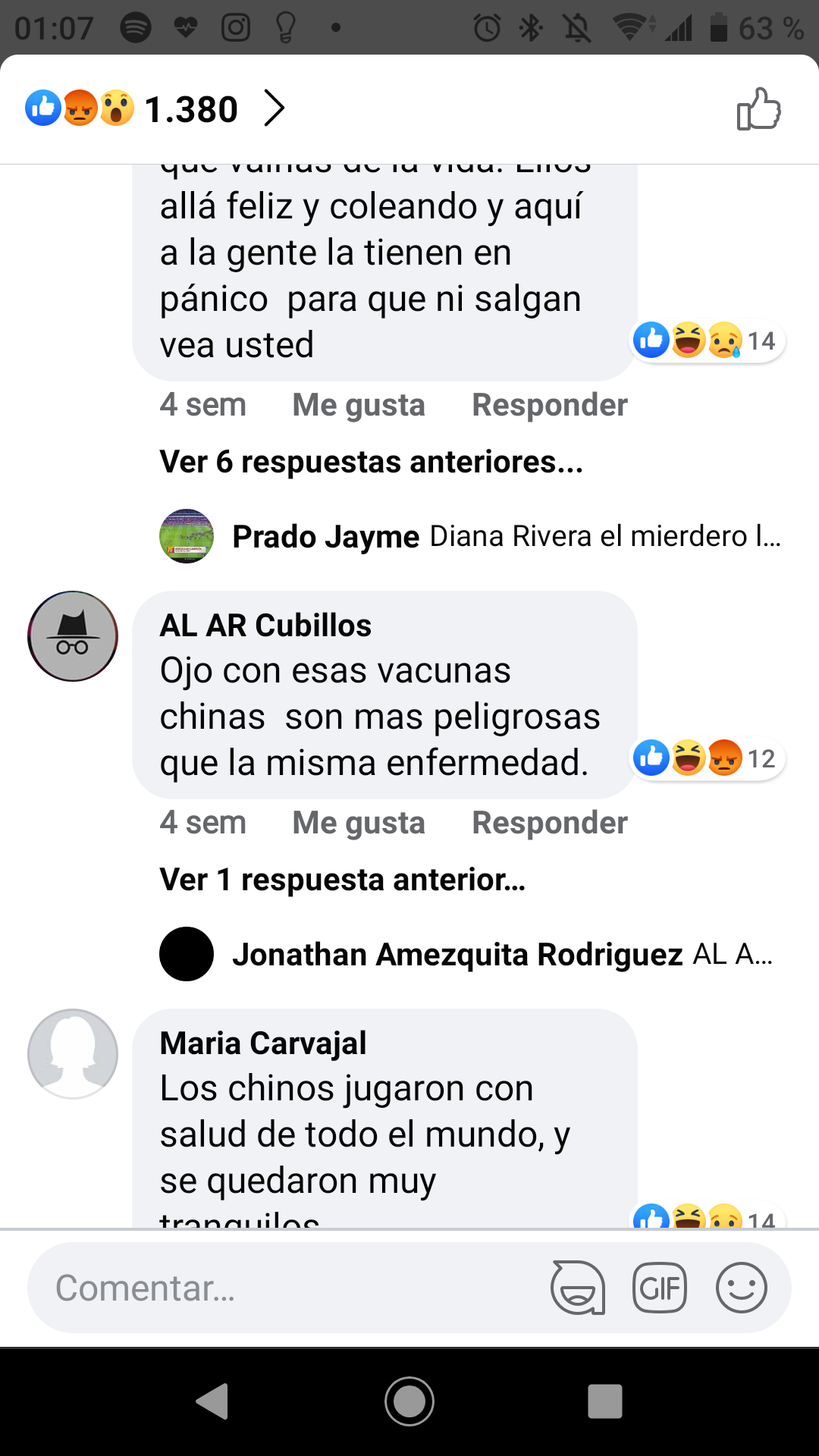 Ejemplo de “Episteme”:
“Si no aplicamos medidas de control, la cantidad de casos continuará subiendo exponencialmente más allá de las cifras ya aterradoras que hemos visto. Los científicos han calculado que la base numérica de reproducción de este virus es de alrededor de dos. Esto significa que, sin control, los casos se duplicarán, luego se cuadruplicarán, luego serán ocho veces más grandes, y así sucesivamente, duplicándose con cada ‘generación’ de casos". Marc Lipsitch, Profesor de Harvard respecto al Covid.
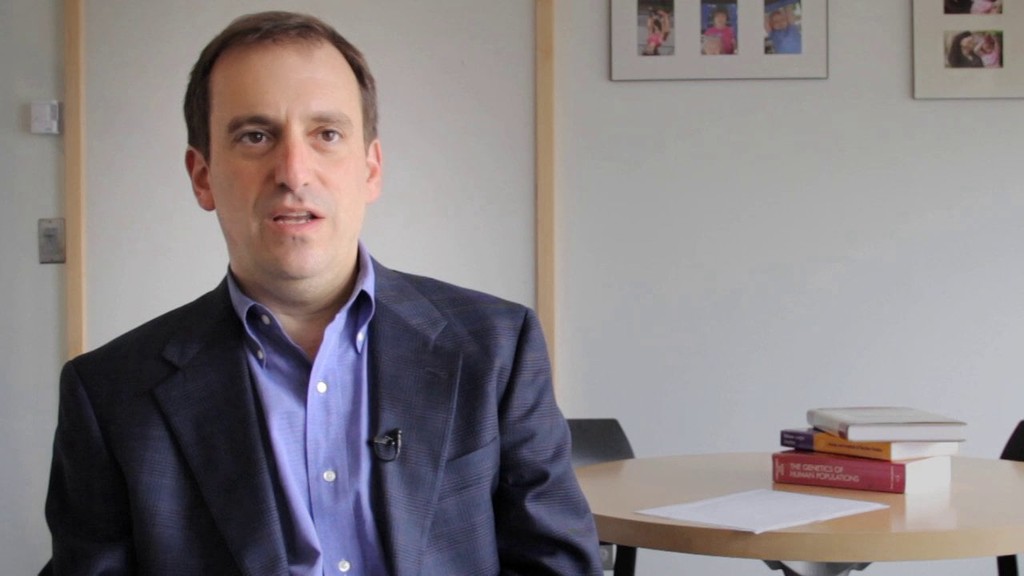 Actividad: